Product Concepts
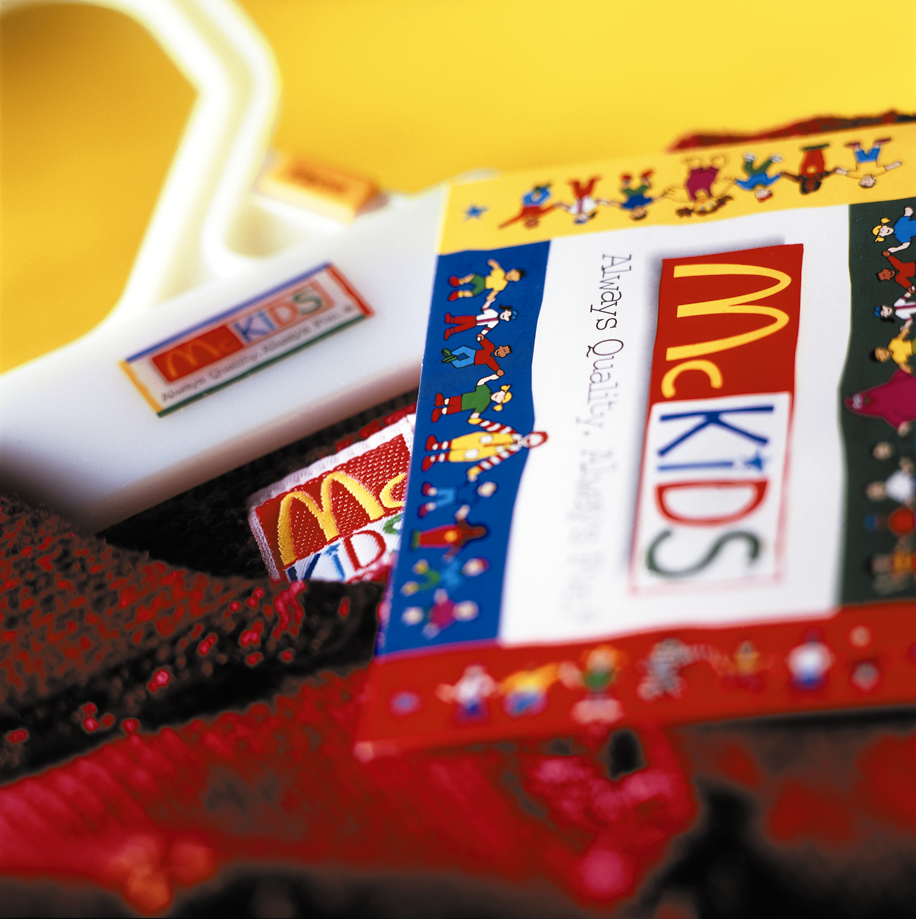 9
Prepared by

Deborah Baker
Texas Christian University

Guruh Taufan Hariyadi
Dian Nuswantoro University
chapter
Chapter 9 Version 6e
1
Width of the product mix
Blades and			Writing
		razors		Toiletries	instruments	Lighters
		
		Mach 3 		Series 		Paper Mate 	Cricket
		Sensor		Adorn 		Flair 		S.T. Dupont 
		Trac II		Toni							Atra 		Right Guard
		Swivel 		Silkience 			
		Double-Edge 	Soft and Dri 	
		Lady Gillette 	Foamy 	
		Super Speed 	Dry Look
		Twin Injector 	Dry Idea 	
		Techmatic 	Brush Plus
Depth of the product lines
3
Gillette’s Product Lines and Mix
Chapter 9 Version 6e
2
Product Line
A set of related products or services offered by a single firm.
COCA-COLA
1886 COCA-COLA 
1960 FANTA
1961 SPRITE 
1963 TAB 
1966 FRESCA 
1972 MR. PIBB 
1974 SUGAR-FREE SPRITE
1982  DIET COKE
1992  "NEW" COKE, RENAMED COKE   II NESTEA 
1994  FRUITOPIA 
1995  BARQ'S 
1997  SURGE CITRA
Source: Coca-Cola Web Site march 2000
Chapter 9 Version 6e
3
Product Mix
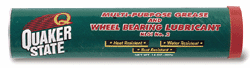 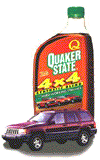 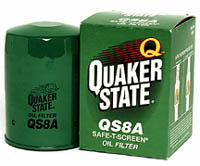 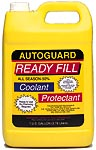 Product Mix
The assortment of products offered by a firm.
Chapter 9 Version 6e
4